Cserépfalui főzőkonyha ajánlata
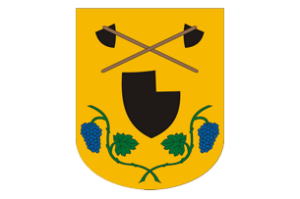 2016.12.05 – 2016.12.09.
Az étrend változtatás jogát fenntartjuk!
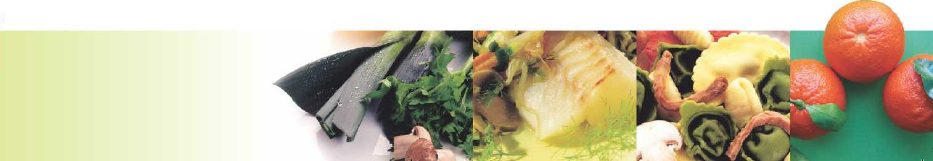 Jó étvágyat kívánunk!